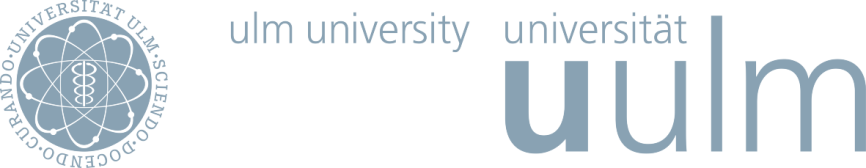 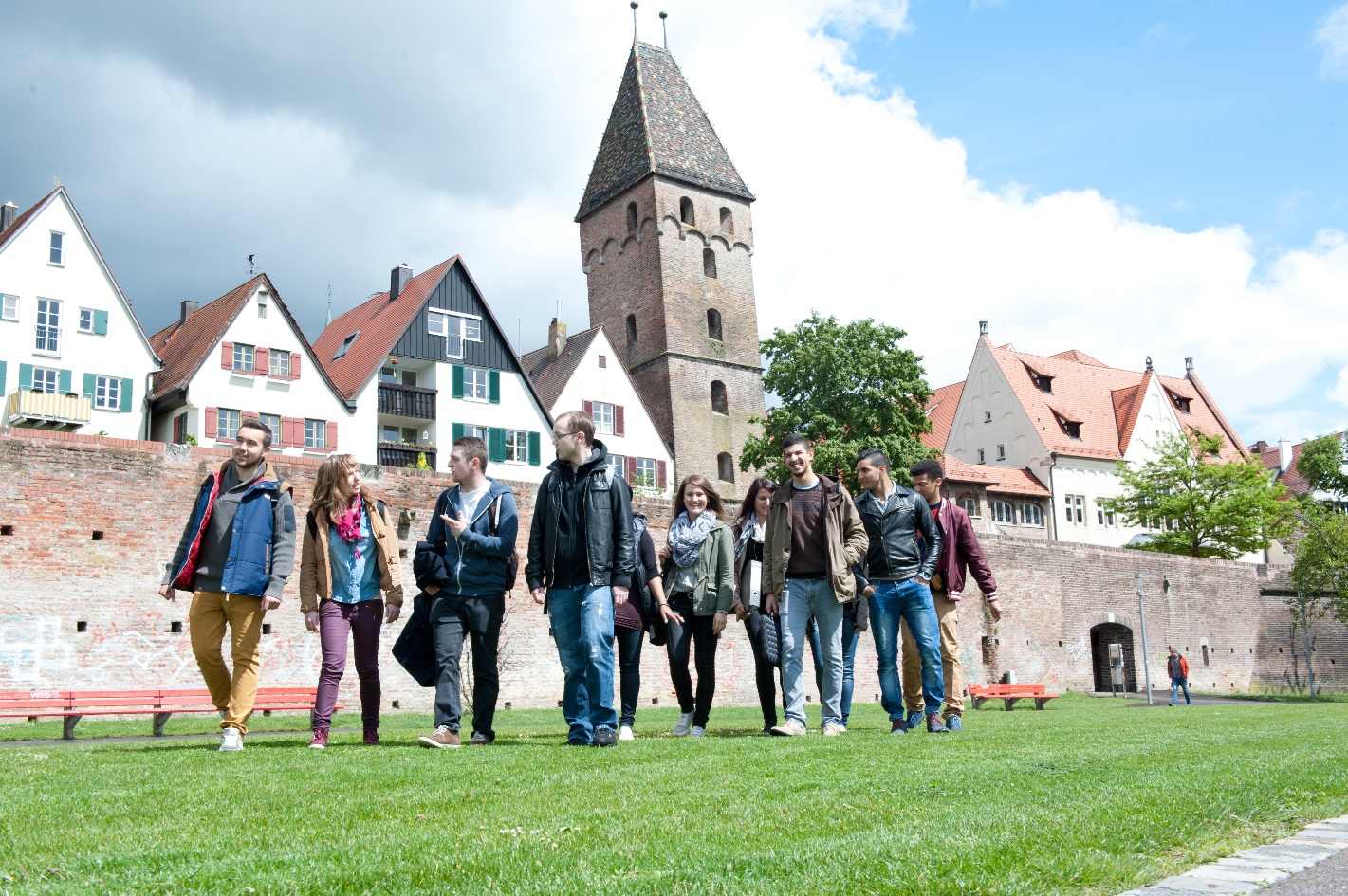 Fit für die Bib – Studiengang Psychologie
kiz  | Team Information
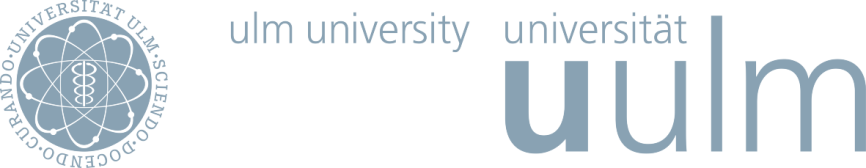 Überblick
Der Bibliothekskatalog der Universität Ulm mit Übungen
Bestellung / Vormerkung von Büchern

Mein Konto

Digitale Bibliothek / Datenbanken
Der Online-Katalog
Suche im Bibliotheksbestand nach Büchern u. Zeitschriften – print und online

Bestellungen, Vormerkungen

Globale Ressourcen

Fernleihbestellungen

Semesterapparate

Kaufwünsche

Benutzerkonto „Mein Konto“
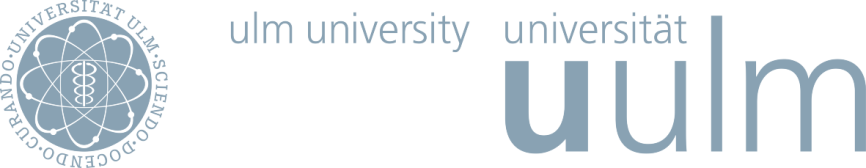 Suche im Online-Katalog
Wichtig: Im Katalog sind Bücher, Zeitschriften (print und online) undNicht-Buch-Medien erfasst, jedoch keine einzelnen Aufsätze. Aufruf über Eingangsseite kiz – Services von A bis Z „O“– Online- Katalog

Einfache Suche: Suche mit Stichwörtern und Zahlen, es werden alle Medien gefunden, die den oder die eingegebenen Begriffe enthalten.
Erweiterte Suche: Gezielte Suchanfragen; Schlagwortsuche

Trunkierung mit  * möglich
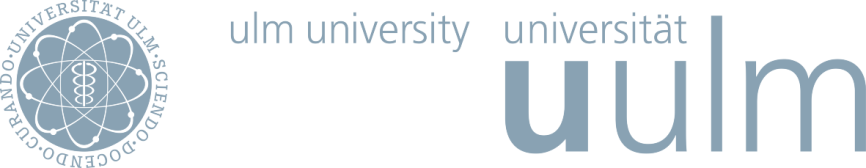 Online-Katalog – Erweiterte Suche
Trunkieren mit * - biotechnolog* findet Biotechnologie und biotechnology
Register zeigen eine alphabetische Liste, in der man blättern und Registerbegriffe für eine Suche markieren kann.
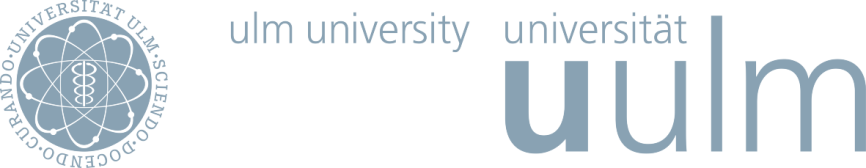 Titelanzeige eines Buches
Bestellmöglichkeit des Buches bzw. eines Aufsatzes aus dem Buch
Standort und Signatur zeigen, wo sich das Buch in der Bibliothek befindet
Anzeige aller vorhandenen Exemplare eines Titels und deren Verfügbarkeit (Status: verfügbar / ausgeliehen)
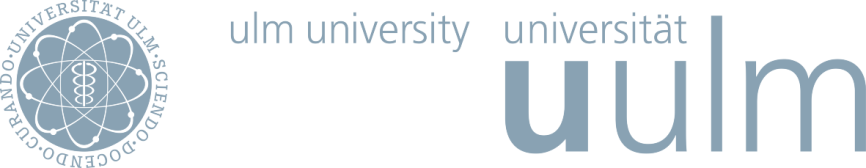 Zeitschriftensuche im Online-Katalog
Einschränkung auf Medientyp „Zeitschrift“ ist möglich
Titelanzeige: hier auf Bestand + Signatur achten
Zeitschriften sind an folgenden Standorten numerisch aufgestellt:
Z; Z 01 = Kompaktmagazin im UG der Bibliotheks-Zentrale

W         = Aussenmagazin Staudingerstraße (nicht öffentlich            zugänglich, ältere Jahrgänge einer Zeitschrift)
N          = Bibliothek Helmholtzstrasse	   (Mathematik/Wirtschaftswissenschaften)
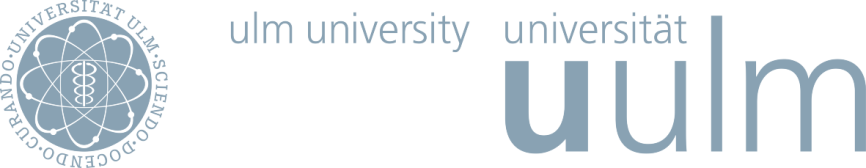 Titelanzeige einer Zeitschrift
Wichtig: Bestandsangaben – Welche Jahrgänge einer Zeitschrift sind wo vorhanden?Z; Z 01: Kompaktmagazin BZW: Magazin Staudingerstraße
Auf Bestandslücken achten: [N=315,2007]Bd. 315 (2007) nicht im Bestand
Wichtig:Signatur – wo findet man die Zeitschrift im Regal?
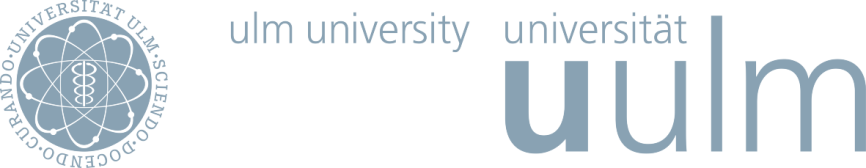 Fernleihe - Bestellung aus anderen Bibliotheken
Fernleihbestellung (über den Online-Katalog)
Aufsatzlieferung in wenigen Tagen; Bücher in 1- 2 Wochen

Preis: 1,50 € pro Bestellung

Bücher können in der Regel 4 Wochen entliehen werden

Aufsatzkopien bis 20 Seiten ohne Aufpreis
Mein Konto
Leihfristverlängerungen
Anzeige laufender Bestellungen und Vormerkungen
Gebührenkonto
Nachrichten der Bibliothek
Adressdaten
PDF-Dateien von bestellten Aufsätzen sind hier abrufbar
Semesterapparate
Wichtige Literatur zu Lehrveranstaltungen

Benutzung nur im Lesesaal

Semesterapparate sind separat im Online-Katalog aufgelistet

Bücher stehen im Anschluss an die Präsenzexemplare der Lehrbücher


 Kaufwünsche

Vormerkung möglich

Lieferbare Bücher sind in 1-2 Wochen verfügbar
E-Medien
E-Books

E-Journals (EZB und PsycARTICLES)

Datenbanken über DBIS

Zugang von außerhalb des Campus über VPN bzw. Shibboleth

Bitte halten Sie sich an die Lizenzbestimmungen!
Datenbanken Psychologie  -  Auswahl
Psycinfo / PsycArticles             Psychologie

Psyndex                                    Psychologie

Medline                                     Humanmedizin



Social Science Citation Index     Multidisziplinäre 						                       					     ZitationsdatenbankZugang über Datenbanken / DBIS
Datenbankbeschreibung Psycinfo
Psycinfo

Ausgewertet werden ca. 2500 Fachzeitschriften (99 % peer-reviewed) Bücher, Buchbeiträge, Dissertationen, Reports...

Zeitraum: ab 1874

Volltexte aus OVID Zeitschriften / PsycARTICLES werden beim Zitat angezeigt, weitere über „Bestandsabfrage“
Datenbankbeschreibung Psyndex
Psyndex enthält bibliographische Angaben zu deutsch- u. englischsprachigen Publikationen von Autoren aus deutschsprachigen Ländern (Deutschland, Österreich, Schweiz) aus den Bereichen der psychologischen Literatur. 

Es werden Fachzeitschriften, Hochschulschriften, Kongressberichte und Bücher ausgewertet. Die Tests enthalten Beschreibungen von Testverfahren (Persönlichkeitstests, Leistungstests)

SACHGEBIETE: Psychologie und psychologierelevante Gebiete (Psychiatrie,Psychoanalyse,Soziologie,Erziehungs-wissenschaften, Philosophie, Sport, Kriminologie...)
 ZEITRAUM:	ab 1977
OvidSP
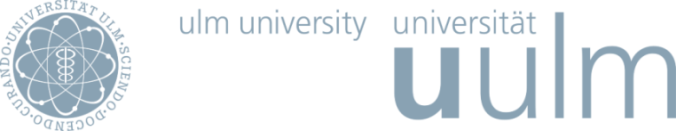 Basic Search:
Erlaubt die Eingabe natürlicher Sprache, d.h. auch einer Fragestellung.
Ermöglicht das Recherchieren von Synonymen ( Related Terms)
Dropdown-Menue  bietet 
Einschränkungsmöglichkeiten an
Trunkierung / Maskierung von Suchbegriffen:   	Nicht möglich!
Datenbankbeschreibung SSCISocial Sciene Citation Index
Der SSCI ist eine Zitations- und Evaluationsdatenbank:

	- beinhaltet Referenzen

	- ermöglicht Analyse von Zitationsbeziehungen


SACHGEBIETE:	Psychologie, Psychiatrie, Soziologie, Sozialmedizin,Wirtschaftswissenschaften
 ZEITRAUM:	ab 1956
Literaturverwaltungssystem Refworks
Erstellen einer eigenen Literaturdatenbank

Speichern von Literatur aus unterschiedlichen Quellen:
			-aus Fachdatenbanken importieren
			-manuelle Erfassung
Umwandeln einer bereits bestehenden Literaturdatenbank
Erstellen einer Referenzliste (Bibliographien)
Recherche (Schnellsuche oder Erweiterte Suche)

Nutzung:

kostenlos für alle Mitarbeiter und Studierende der Univ. Ulm
- Web-Version, d.h. von jedem Rechner aufrufbar
- das kiz bietet RefWorks-Kurse (Fit für die Diss. Teil 4) an
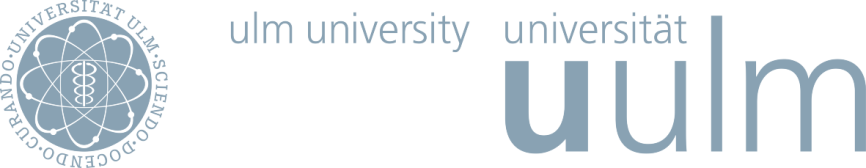 Noch Fragen? - So erreichen Sie uns
Information: Tel. 0731/50-15544kiz.information@uni-ulm.de


Helpdesk: Tel. 0731/50-30000 helpdesk@uni-ulm.de




    Stand: November 2015
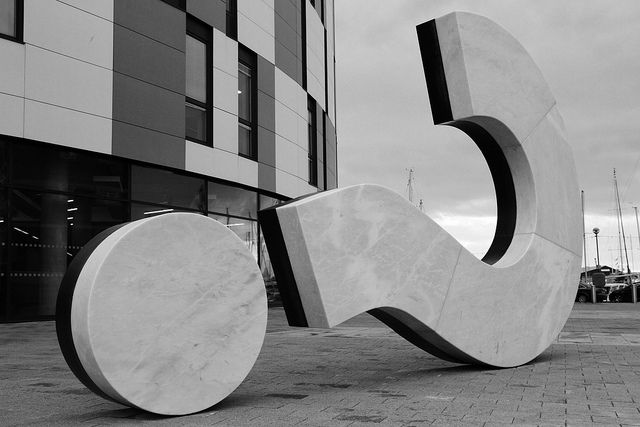 CC BY-NC-SA 2.0 Question mark, Ipswich, 21 January 2012 von ed_needs_a_bicycle https://flic.kr/p/bhyT8B